Figure 2 Composite data and raw cross-correlation; dominated by relations on long scale.
J Am Med Inform Assoc, Volume 14, Issue 1, January 2007, Pages 76–85, https://doi.org/10.1197/jamia.M2178
The content of this slide may be subject to copyright: please see the slide notes for details.
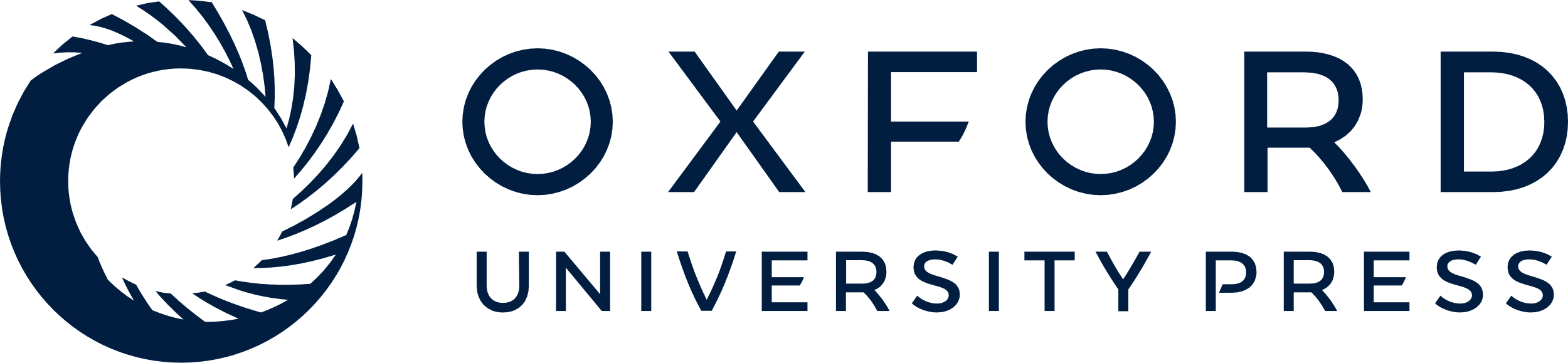 [Speaker Notes: Figure 2 Composite data and raw cross-correlation; dominated by relations on long scale.


Unless provided in the caption above, the following copyright applies to the content of this slide: American Medical Informatics Association]